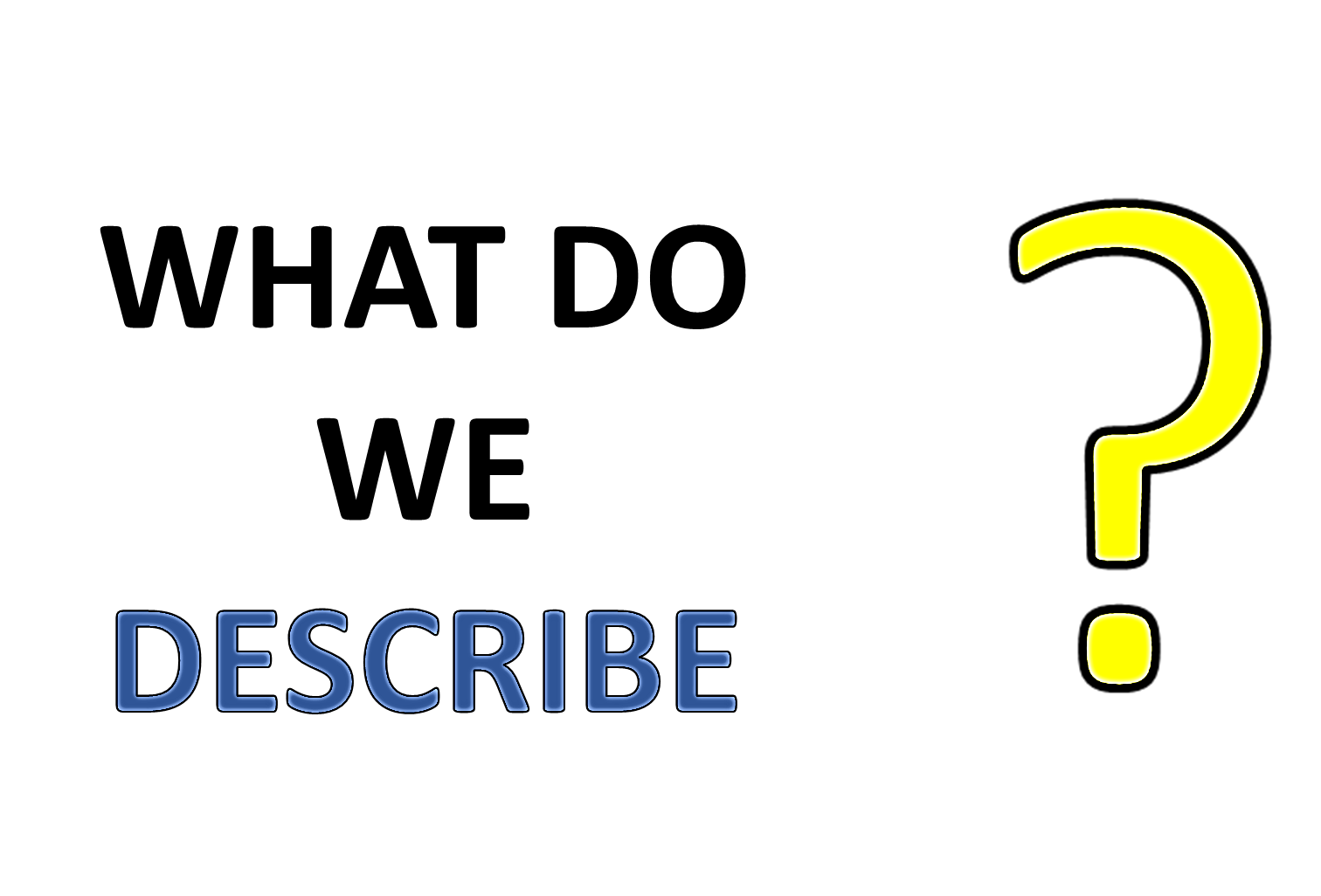 LET’S FIND OUT ABOUT
NOUNS  AND  VERBS
ADJECTIVES  AND   ADVERBS
FOUR IMPORTANT PARTS OF SPEECH
WHAT IS A NOUN?
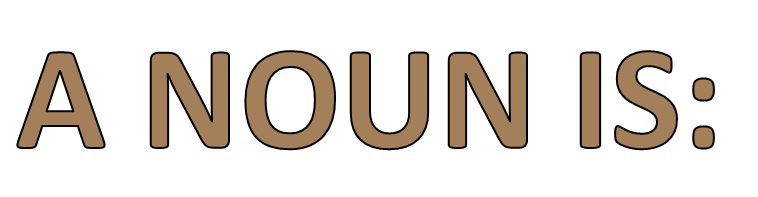 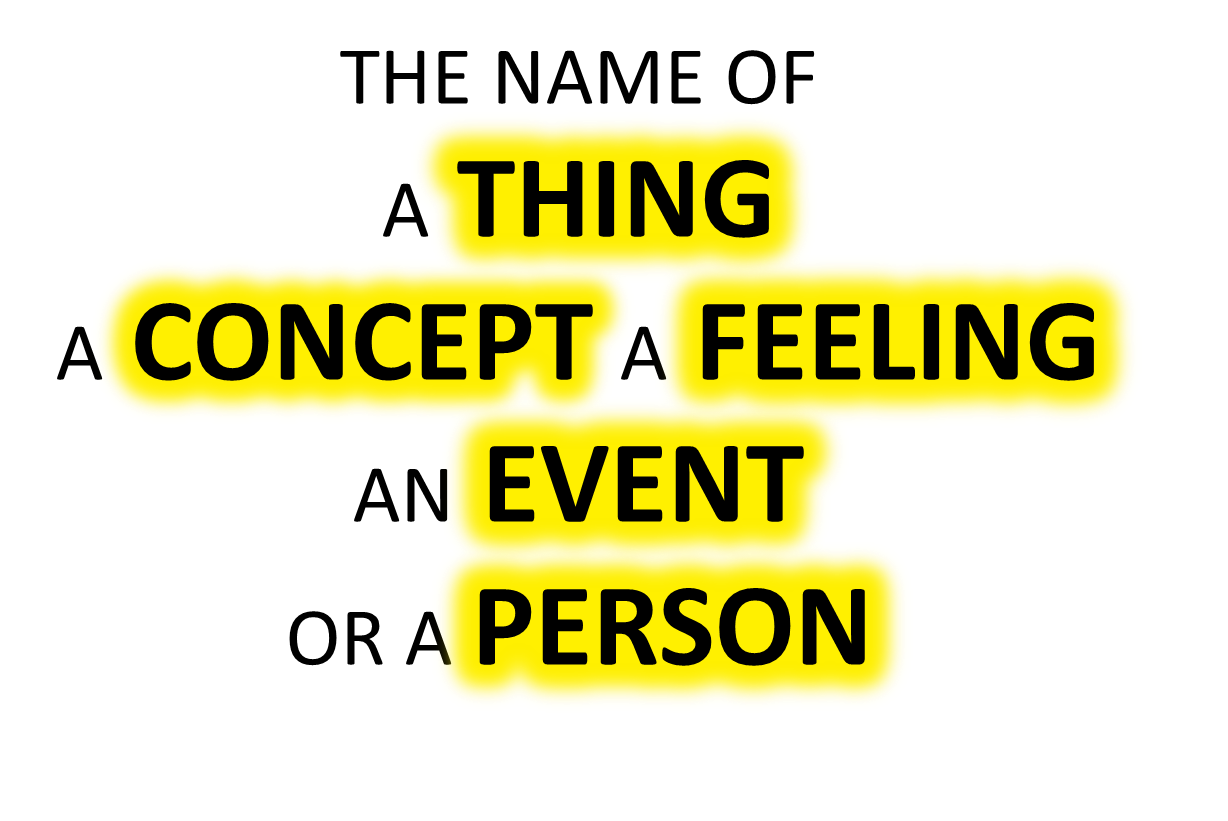 WHAT IS A VERB?
A VERB IS:
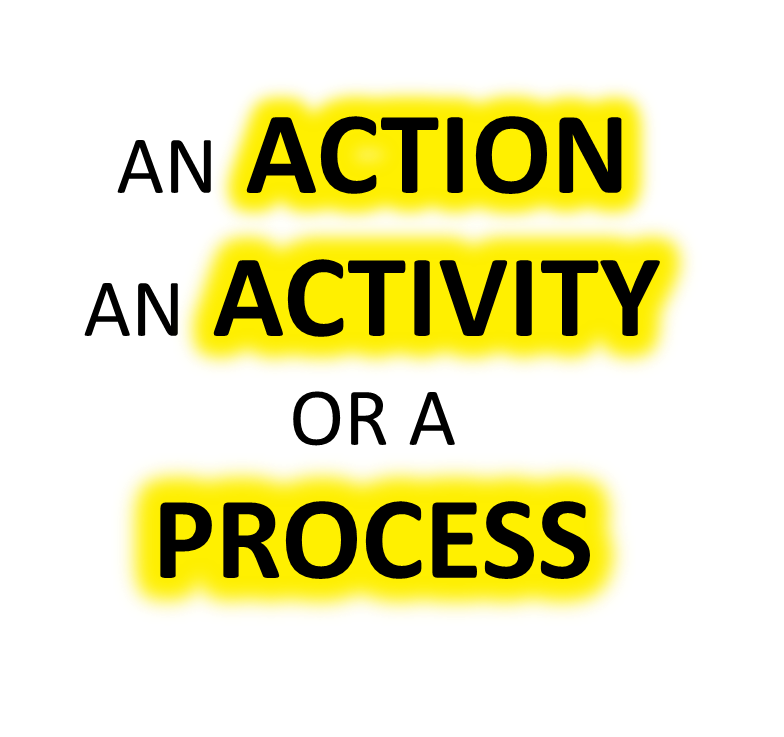 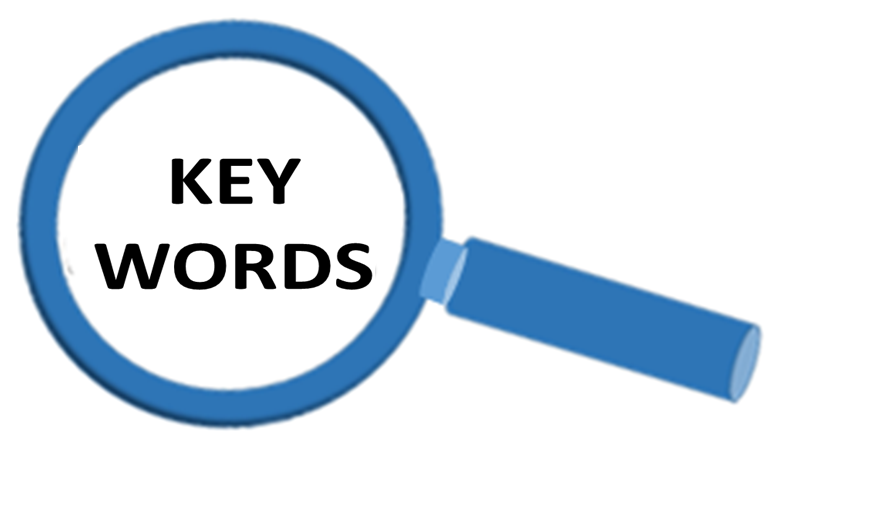 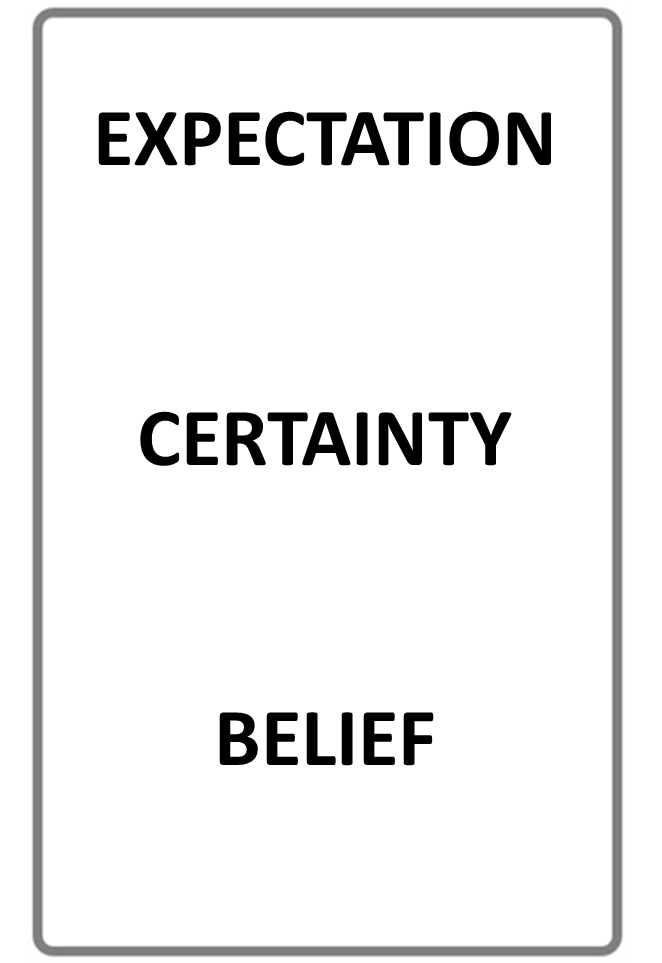 NOUN


VERB
NAME OF A THING
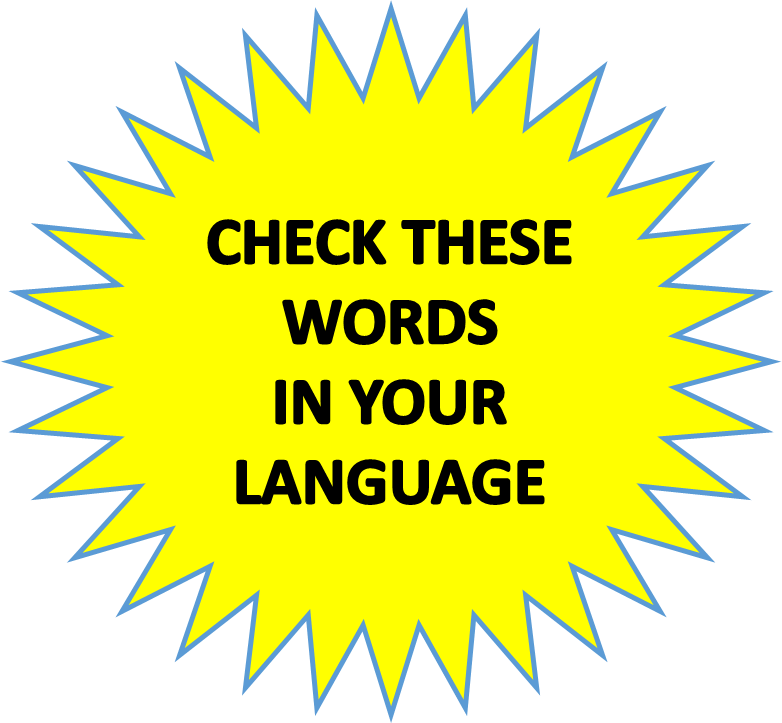 AN ACTIVITY WORD
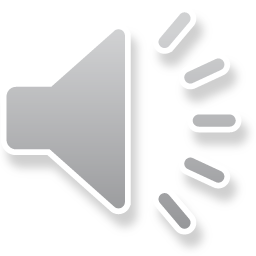 STOP THE VIDEO WHILE YOU CHECK
USING ADJECTIVES AND ADVERBS
WHAT IS AN ADJECTIVE?
WHAT IS AN ADVERB?
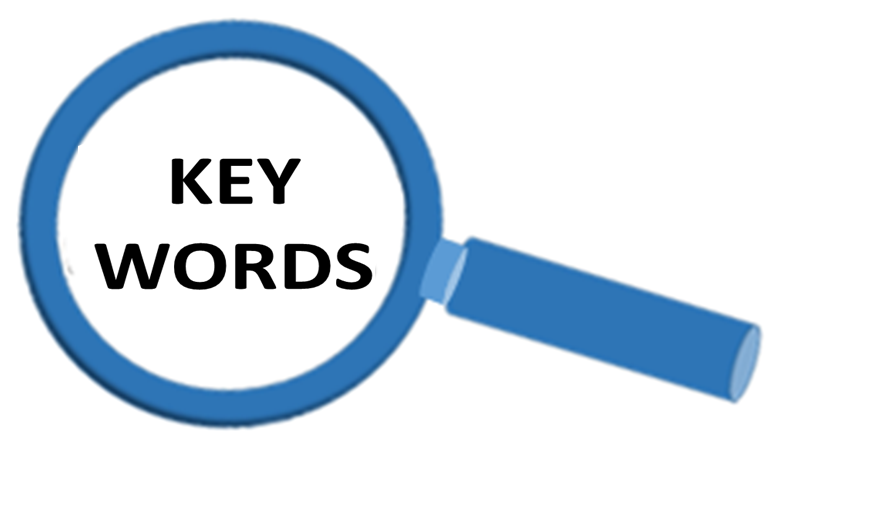 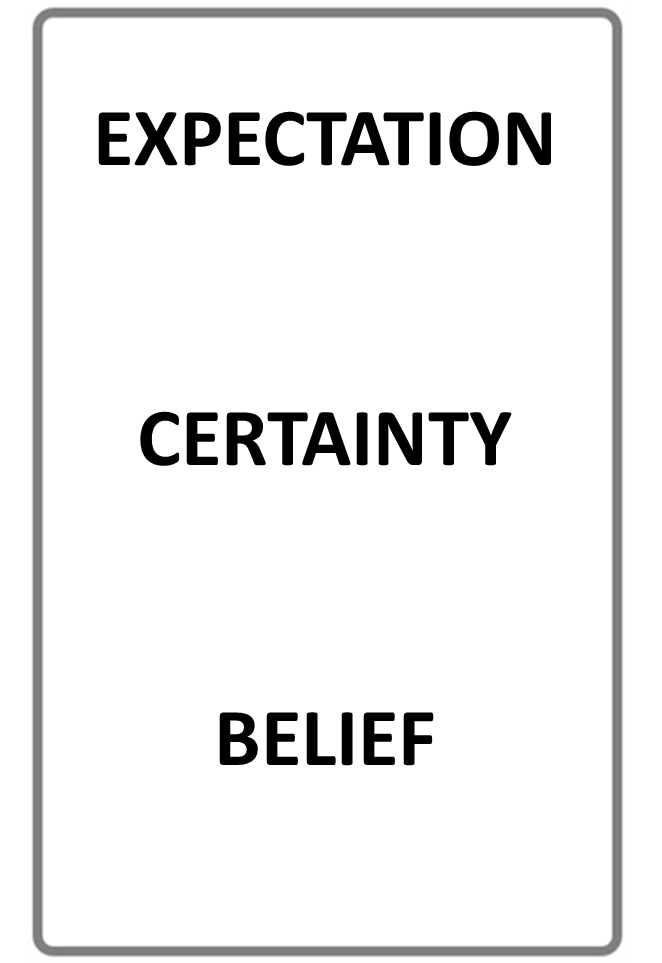 ADJECTIVE


ADVERB
DESCRIBES A NOUN
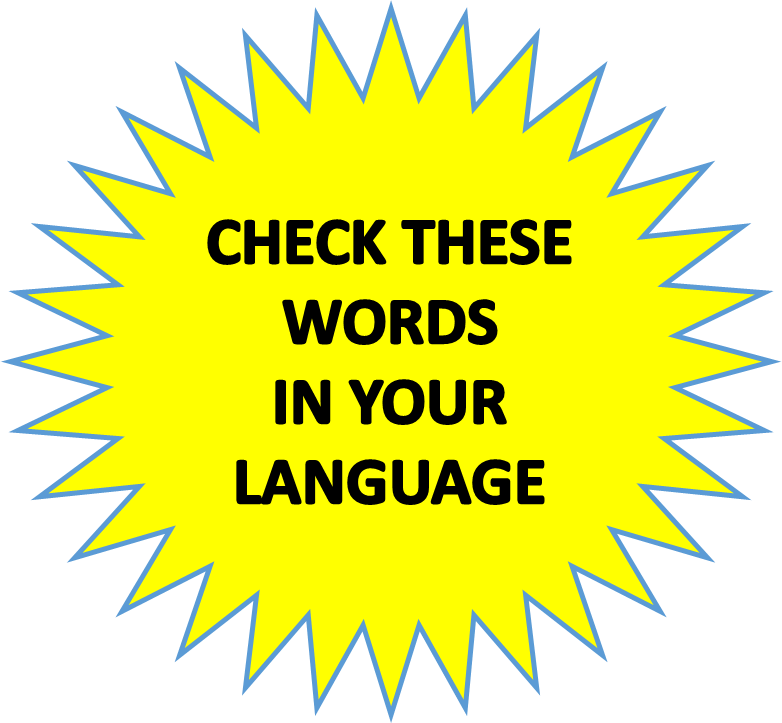 DESCRIBES A VERB
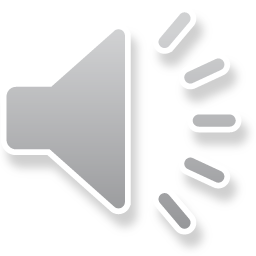 STOP THE VIDEO WHILE YOU CHECK
DESCRIBE
NOUNS
ADJECTIVES
DESCRIBE
VERBS
ADVERBS
KEY
ADJECTIVE EXAMPLE
KEY
ADVERB EXAMPLE
USING ADJECTIVES AND ADVERBS
LY
ADJECTIVE
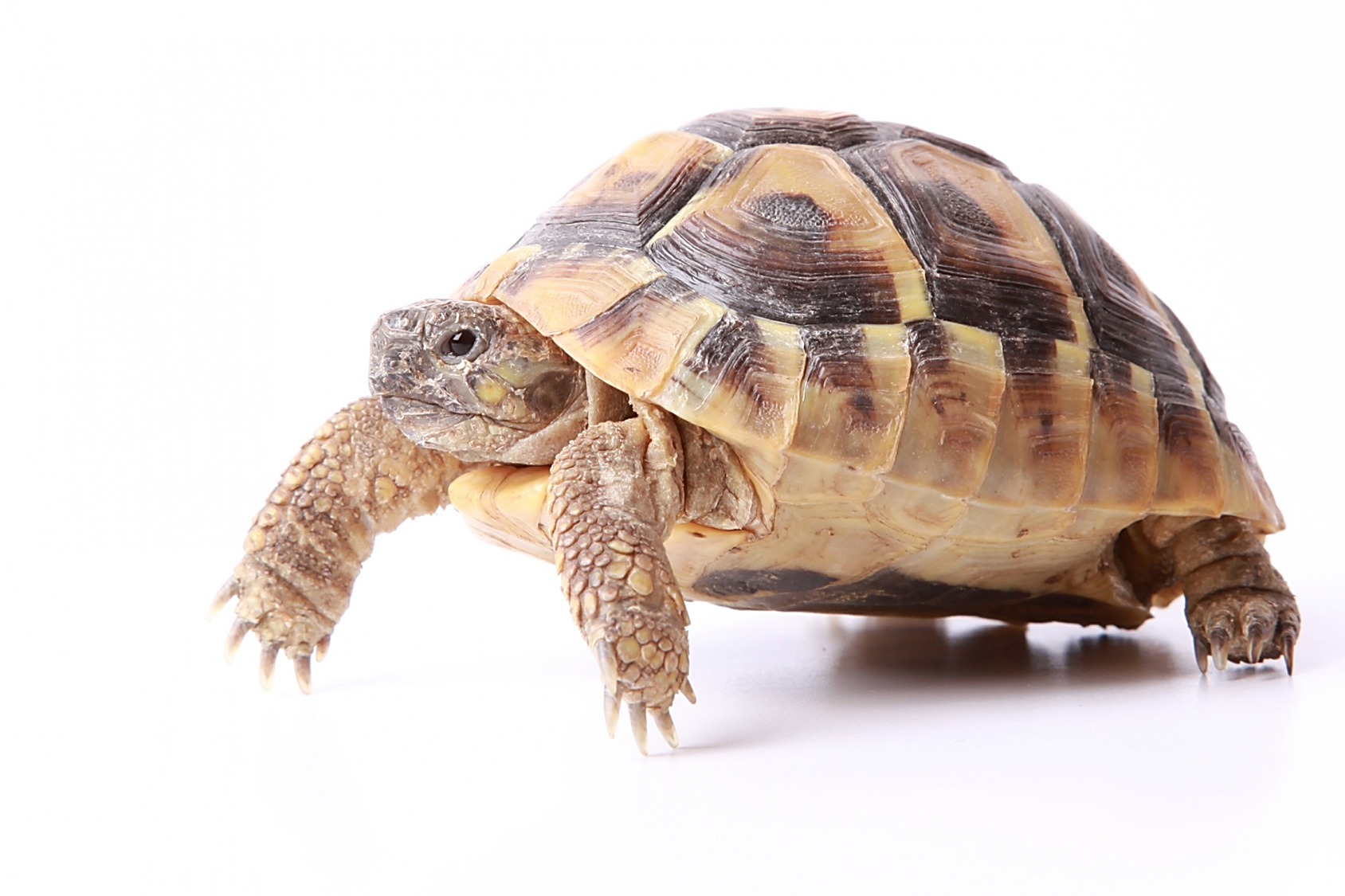 THIS IS A SLOW ANIMAL
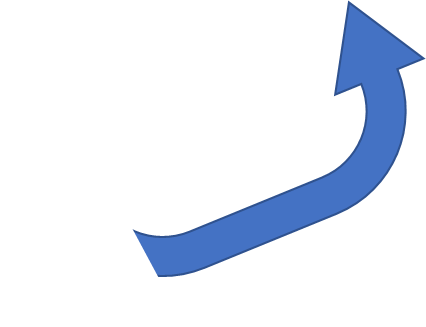 THE 
ADJECTIVE DESCRIBES
THE NOUN
THE BUTTERFLIES ARE FLYING      SLOW LY
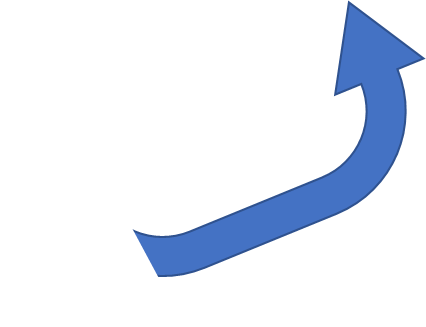 THE
ADVERBDESCRIBESTHE
VERB
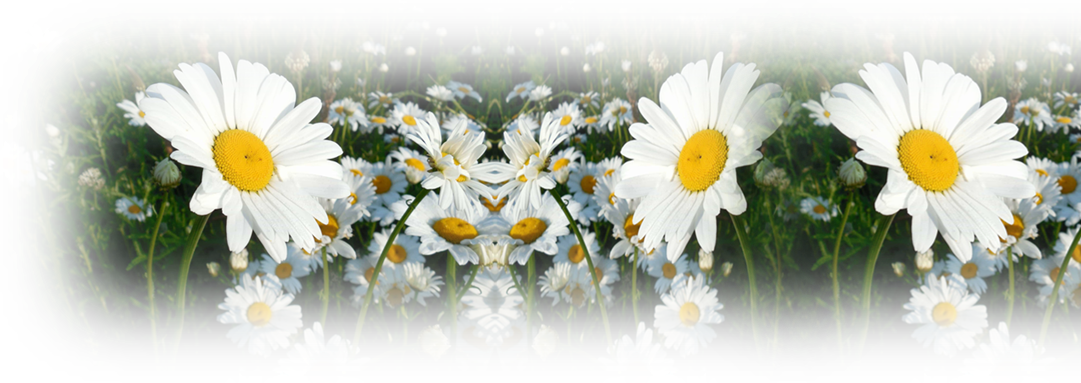 USING ADJECTIVES AND ADVERBS
USING ADJECTIVES AND ADVERBS
WHAT IS AN ADJECTIVE?
WHAT IS AN ADVERB?
ANSWER THESE QUESTIONS!
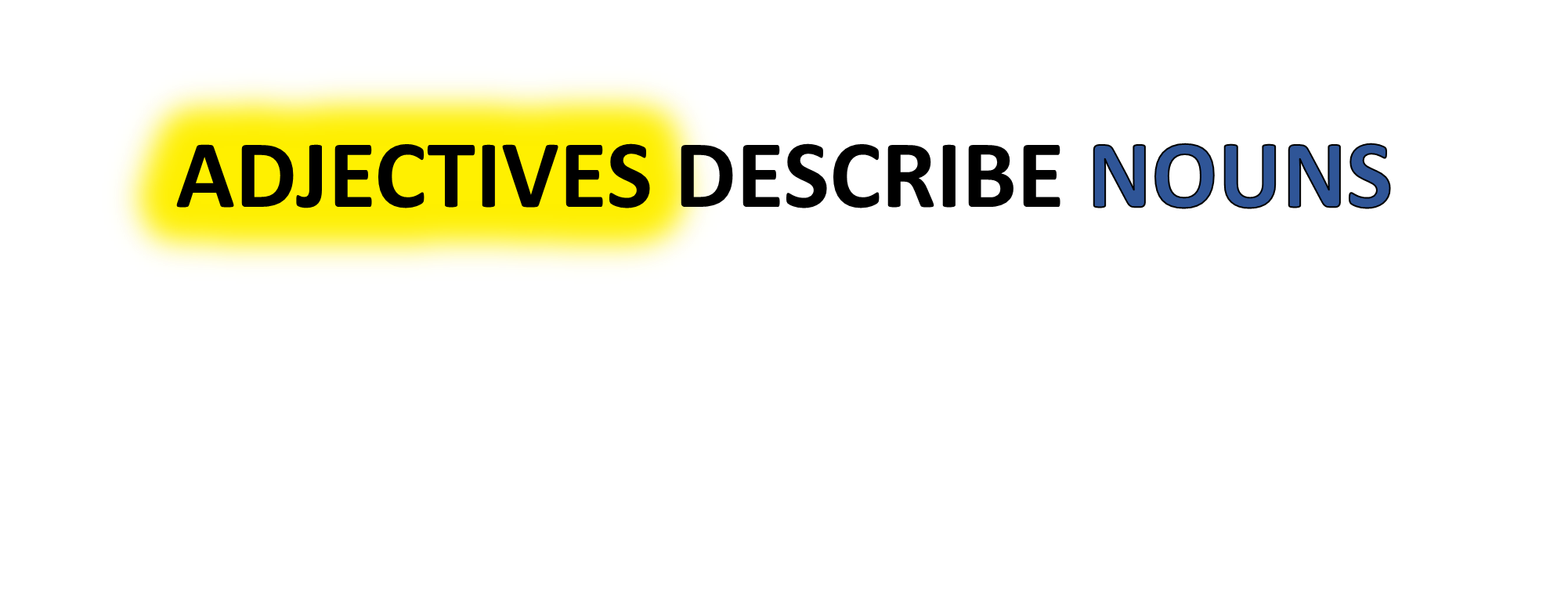 WHAT IS A NOUN ?
WHAT IS AN ADJECTIVE ?
ADVERBS DESCRIBE VERBS
WHAT IS A VERB ?
WHAT IS AN ADVERB ?
What does OPSHACOM stand for?

OPSHACOM stands for 

Opinion   Shape   Age   Color   Origin   Material

the order of adjectives in a sentence
Opinion   Shape   Age   Color   Origin   Material
LOVELY      BIG      YOUNG      RED      BRITISH      STEEL
EXCELLENT  SQUARE OLD BROWN EUROPEAN  WOOL
SILLY ROUND ANCIENT YELLOW CANADIAN LIQUID
ADJECTIVE
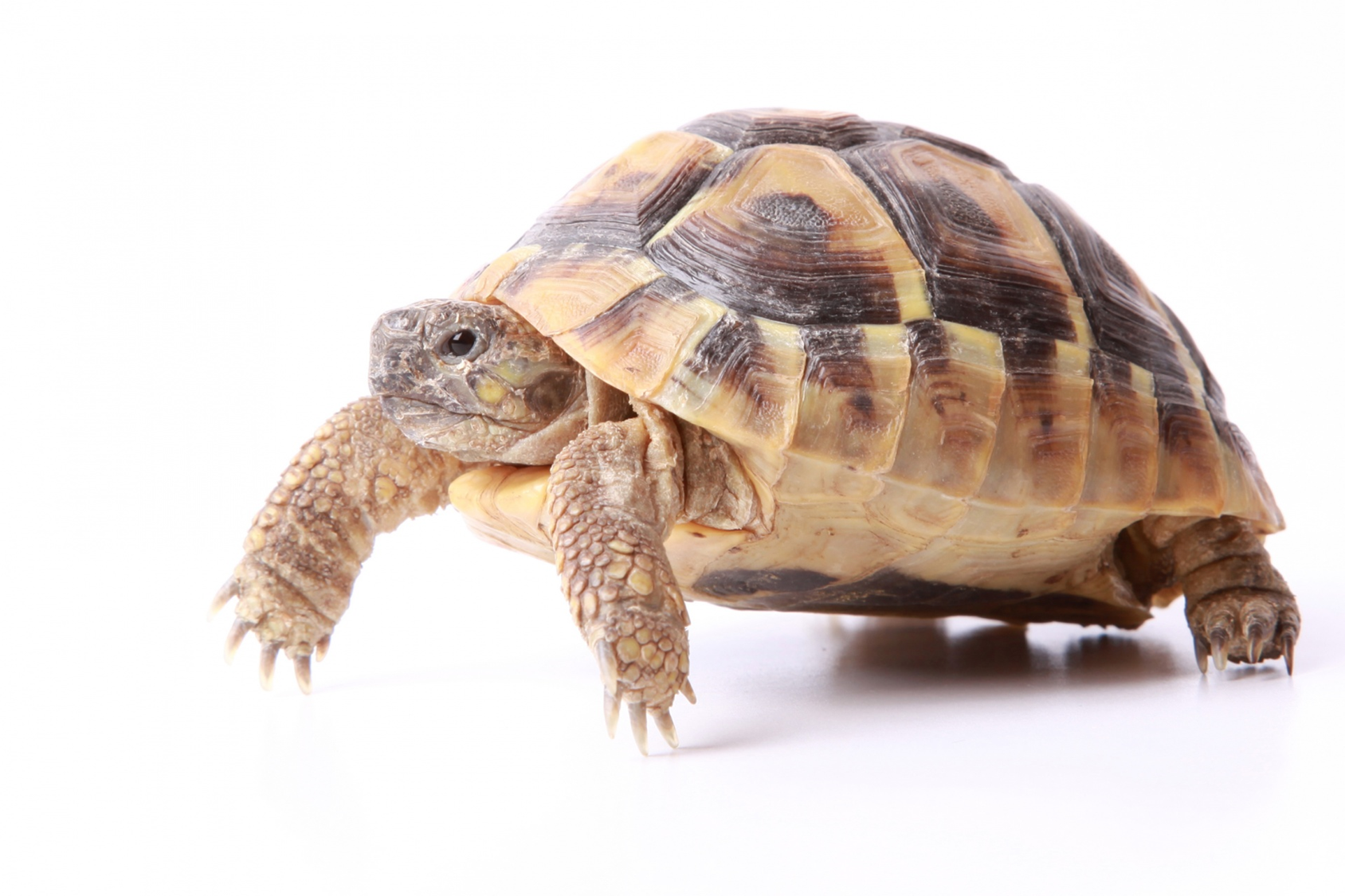 THIS IS A SLOW ANIMAL
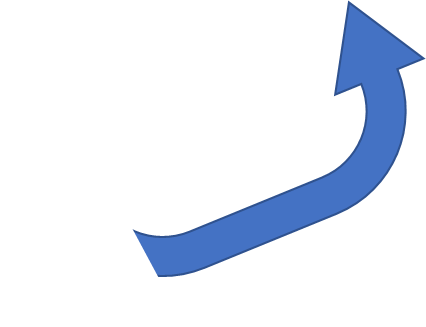 THE NOUN
THE 
ADJECTIVE DESCRIBES
WHAT IS AN NOUN?
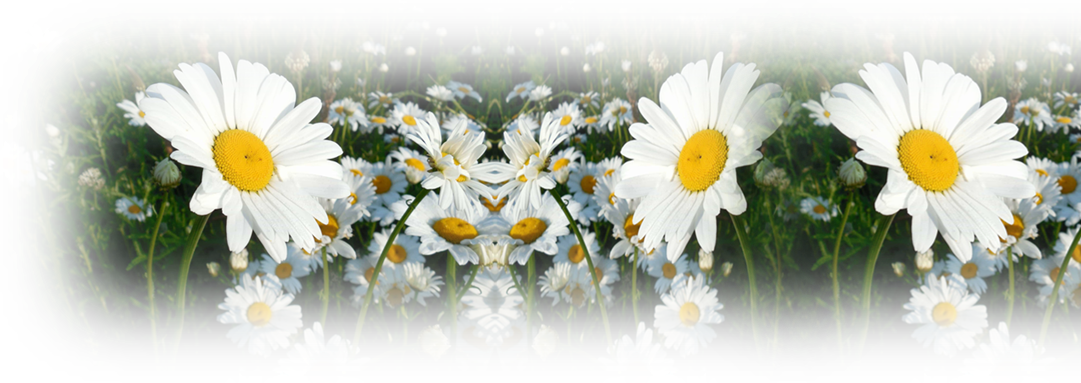 Quantity or number.
    Quality or opinion.
    Size.
    Age.
    Shape.
    Color.
    Proper adjective (often nationality, other place of origin, or material)
    Purpose or qualifier.
that horrible big fierce dog

It is very unusual to have more than three adjectives.

Adjectives usually come in this order:
1 	2 	3 	4 	5 	6 	7 	8
General
opinion 	Specific
opinion 	Size 	 Shape 	Age 	 Colour 	Nationality 	Material

We use some adjectives only after a link verb:
afraid 	alive 	alone 	asleep
content 	glad 	 ill 	ready
sorry 	sure 	unable 	well

Some of the commonest -ed adjectives are normally used only after a link verb:

annoyed;  finished;  bored; pleased; thrilled

We say:
Adjectives usually come in this order:
WHAT DO WE DESCRIBE?
WHAT IS A NOUN?
WHAT IS A VERB?
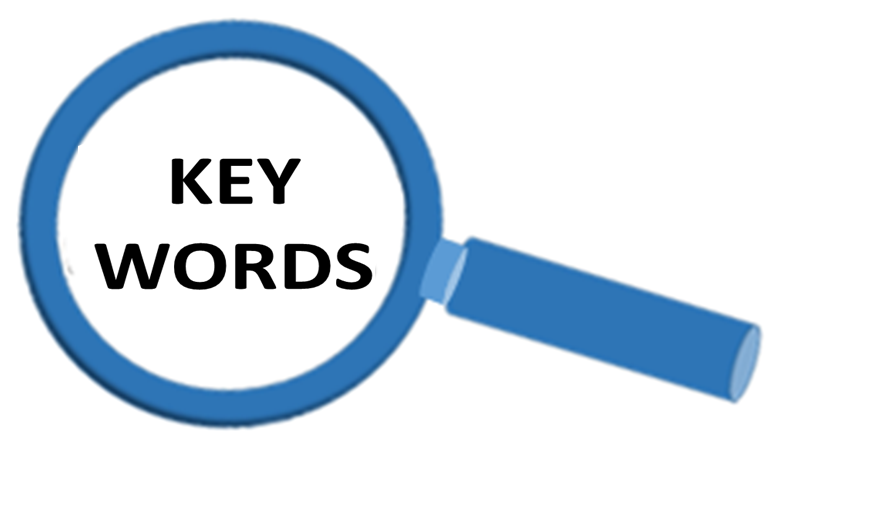 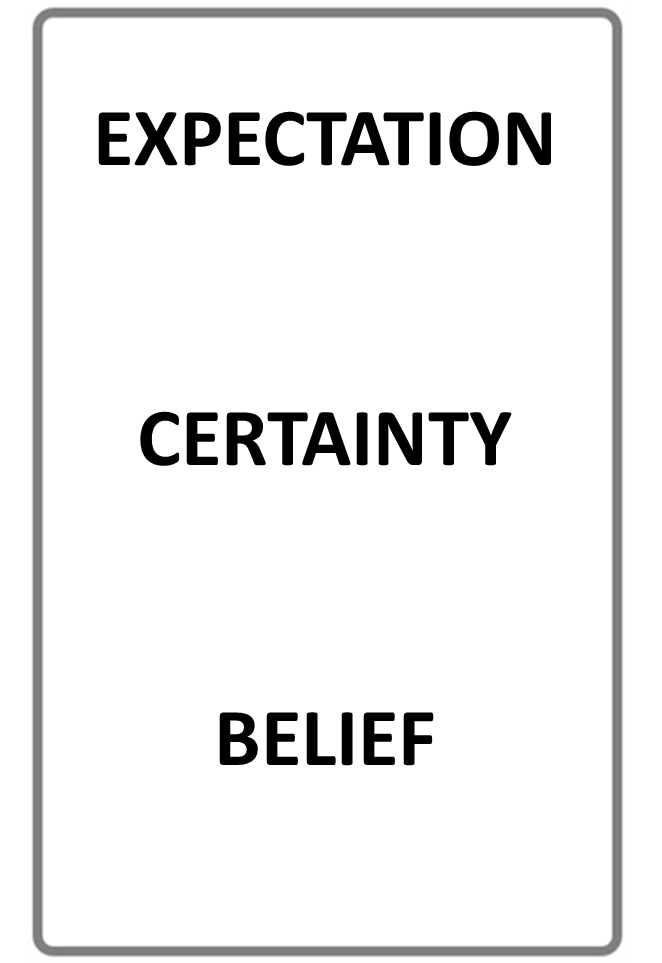 NOUN


VERB
NAME OF A THING
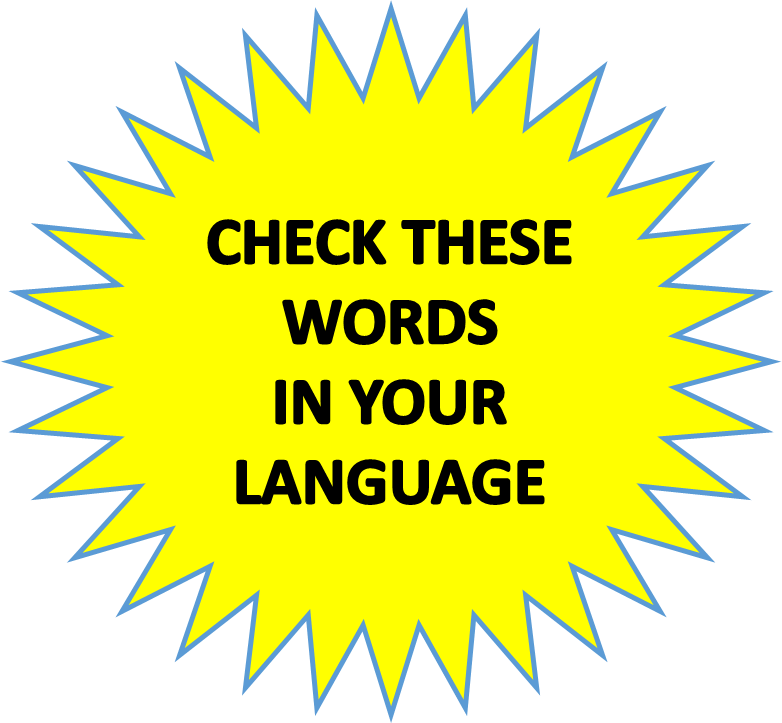 AN ACTIVITY WORD
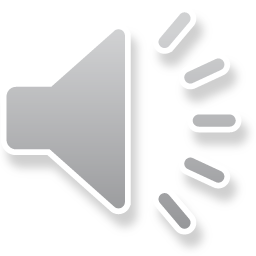 STOP THE VIDEO WHILE YOU CHECK
USING ADJECTIVES AND ADVERBS
WHAT IS AN ADJECTIVE?
WHAT IS AN ADVERB?
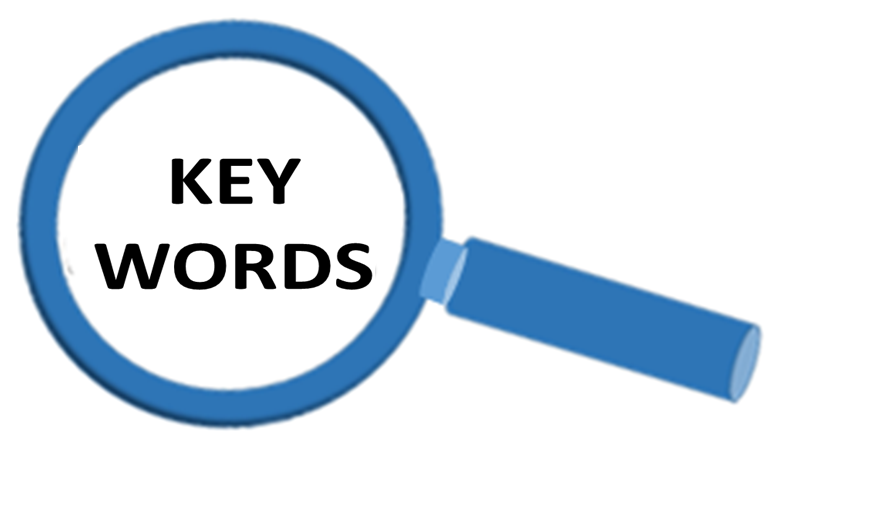 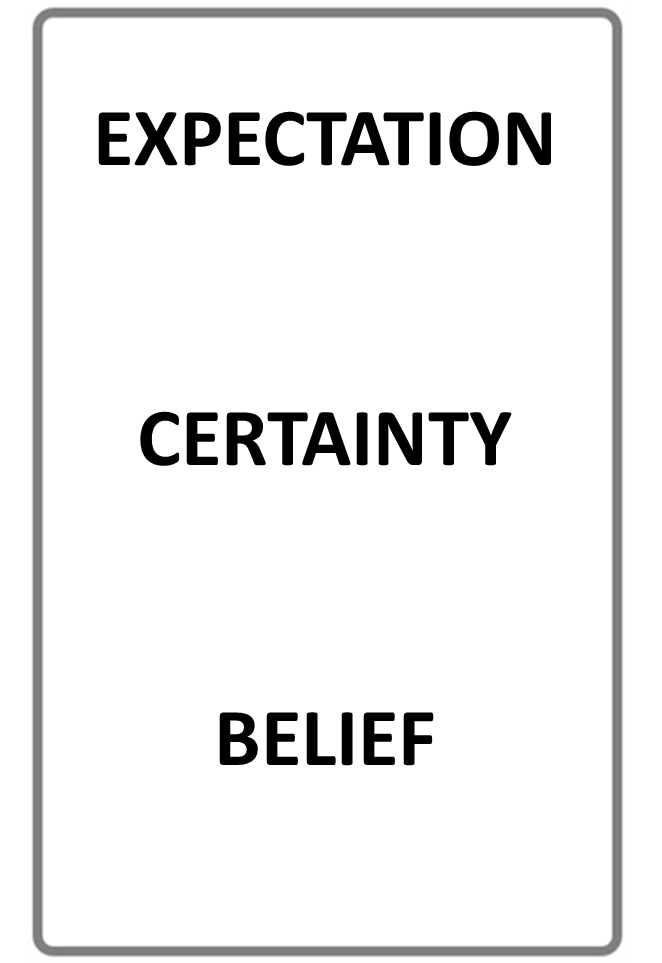 ADJECTIVE


ADVERB
DESCRIBES A NOUN
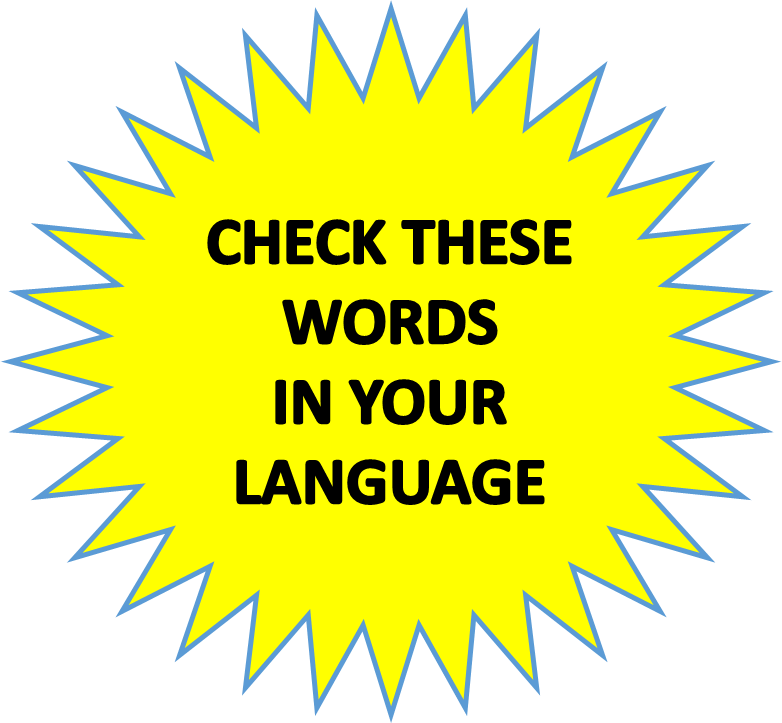 DESCRIBES A VERB
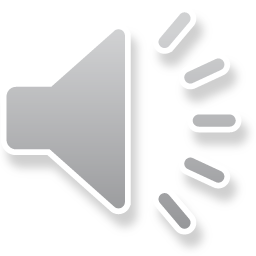 STOP THE VIDEO WHILE YOU CHECK
KEY
NOUN EXAMPLE
KEY
VERB EXAMPLE
ADJECTIVE
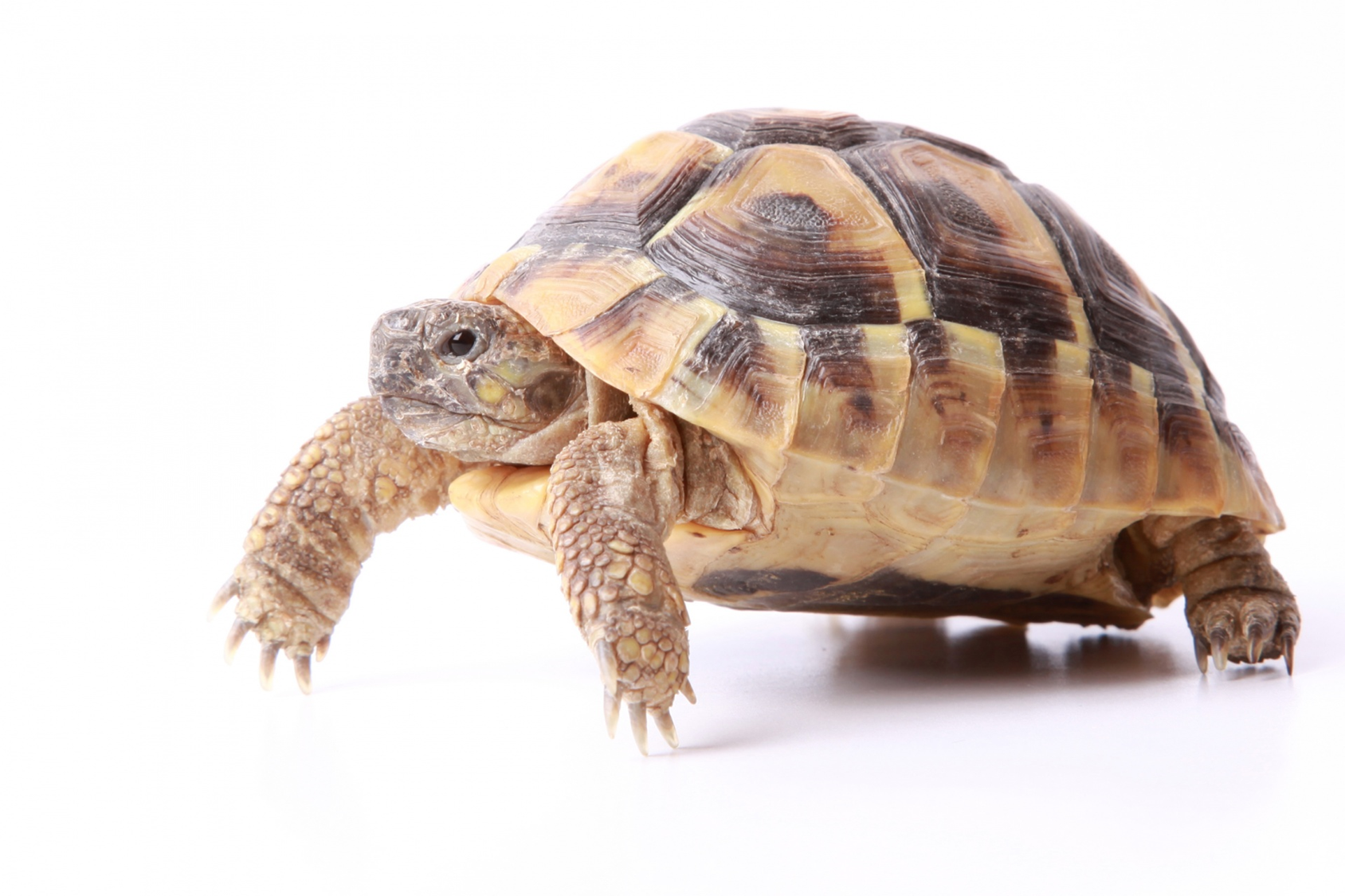 THIS IS A SLOW ANIMAL
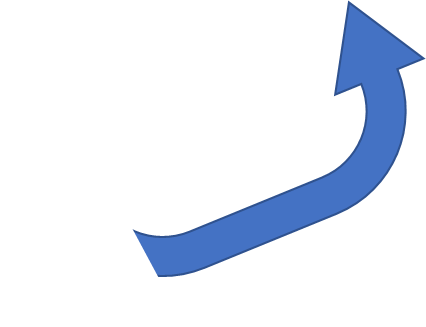 THE 
ADJECTIVE DESCRIBES
THE NOUN
THE BUTTERFLIES ARE FLYING      SLOW LY
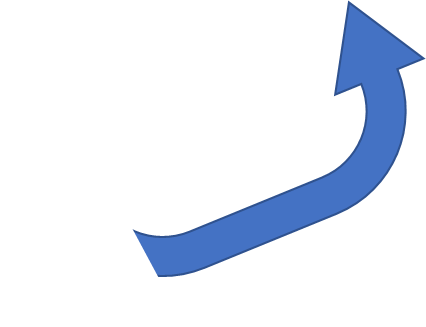 DESCRIBES
THE
VERB
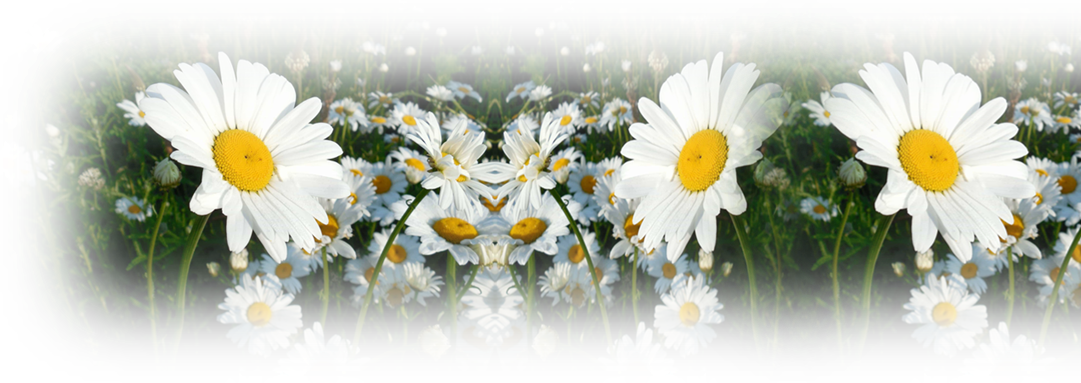 ADJECTIVES
ADVERBS
DESCRIBE
DESCRIBE
NOUNS
VERBS
USING ADJECTIVES AND ADVERBS
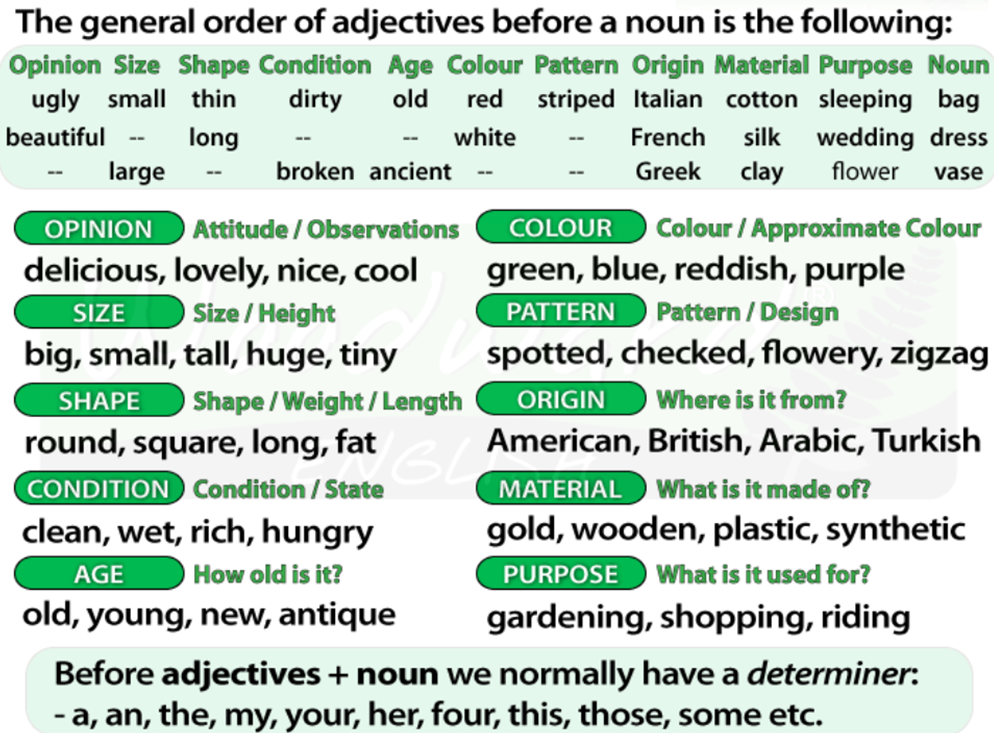 USING ADJECTIVES AND ADVERBS
WHAT IS AN ADJECTIVE?
WHAT IS AN ADVERB?
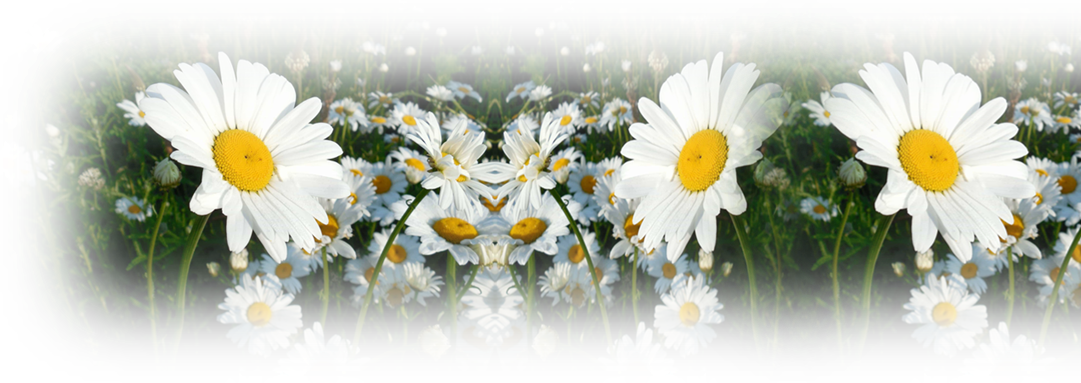 Quantity or number.
    Quality or opinion.
    Size.
    Age.
    Shape.
    Color.
    Proper adjective (often nationality, other place of origin, or material)
    Purpose or qualifier.
that horrible big fierce dog

It is very unusual to have more than three adjectives.

Adjectives usually come in this order:
1 	2 	3 	4 	5 	6 	7 	8
General
opinion 	Specific
opinion 	Size 	 Shape 	Age 	 Colour 	Nationality 	Material

We use some adjectives only after a link verb:
afraid 	alive 	alone 	asleep
content 	glad 	 ill 	ready
sorry 	sure 	unable 	well

Some of the commonest -ed adjectives are normally used only after a link verb:

annoyed;  finished;  bored; pleased; thrilled

We say:
Adjectives usually come in this order:
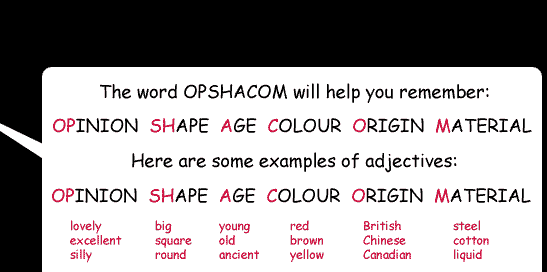 ADVERBS
USING ADJECTIVES AND ADVERBS
WHAT IS AN ADJECTIVE?
WHAT IS AN ADVERB?
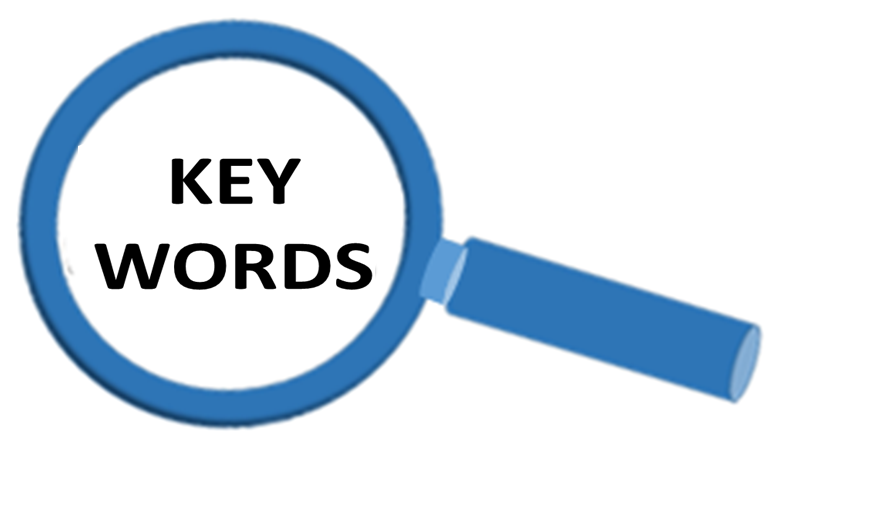 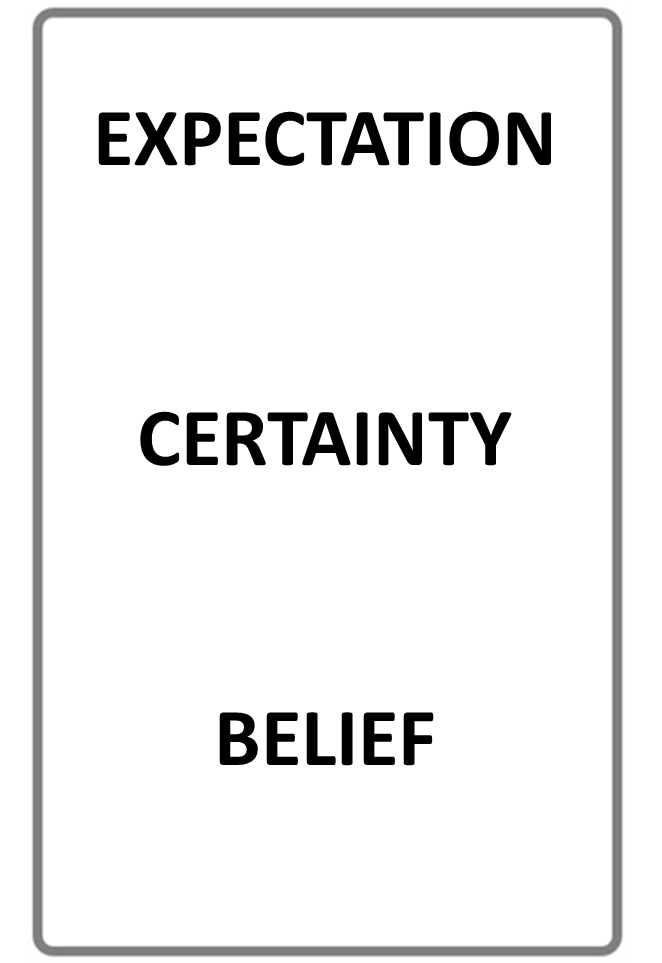 ADJECTIVE


ADVERB
DESCRIBES A NOUN
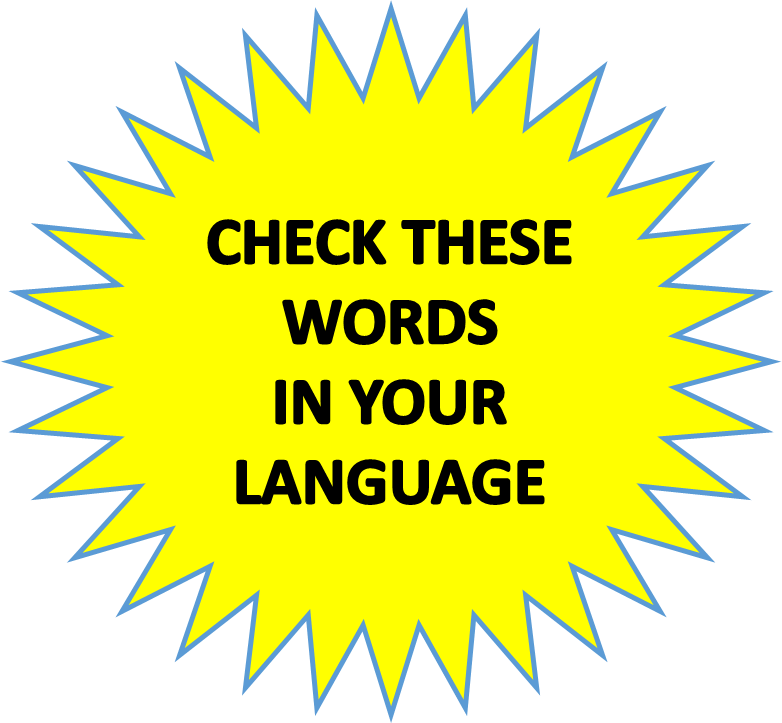 DESCRIBES A VERB
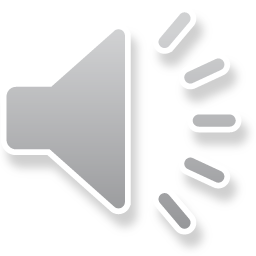 STOP THE VIDEO WHILE YOU CHECK